CATCHER IN THE RYE
Test Review 2017
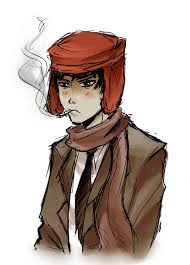 “Don’t ever tell anybody anything. If you do, you start missing everybody.”
CITF
Tuesday, Feb. 21st and Wednesday Feb 22nd
YOUR NOTEBOOKS ARE DUE NEXT CLASS!!!!!
In your notebook, or on a scratch piece of paper, please number your paper 1-5. The quiz questions are on the next slide.
LAST QUIZ
CITR
1.) What does Phoebe keep saying over and over again when she learns that Holden flunked out of school?

2.) Who carried the dead body of James Castle to the school infirmirary?

3.) When Holden woke up in the middle of the night, wha was his former teacher doing?

4.) What excuse did Holden give as to why he had to get up and leave in the middle of the night?

5.) When Holden went to the museum to kill time before meeting Phoebe, what did he teach two kids about?
TIMED DISCUSSIONS
Label each person 1, 2, 3, 4
Follow the specific questions at the end of each question.
TOPIC ONE: SEXUALITY
WHAT CLUES DOES CARL LUCE DROP THAT MAKES HOLDEN THINK HE MIGHT BE GAY? HOW DOES HOLDEN FEEL ABOUT THAT?
Each group member will silently read the following paragraphs for one minute and then answer the question. 
Person A: “Old Luce. What a guy…He was a pretty intelligent guy. He really was” (158-159 Ch 19)
Person B: “All right, all right…If she was decent and nice enough to let you…” (160)
Person C: “Who are you going around with now?...Why is it better in the east?” (161-162)
Person D: “You mean go to a pyschoanalyst and all?...They gave us a test” (164-165)
TOPIC TWO: Funerals
Person A: Start reading aloud “Finally I sat down on a bench (171)” until the end of chapter 20. When you’re tired of reading, have person B read, and so on. 
When you’re finished, discuss Allie’s funeral. Since Holden didn’t go, how was he affected? Why are funerals important for closure?
TOPIC THREE: Phobe
Each person: come up with a theory on why Phoebe is so upset that Holden is home early. (Chapters 21-22) What excuse does Holden give?
Person C: Move to another group. In your new group, read aloud what happened to James Castle (188-Ch 22). How does bullying contribute to suicide nowadays?
Person D: Read Holden’s paragraph about being a “Catcher in the Rye” (191). What does this mean?
TOPIC FOUR: Mr. Antolini
Now, what is the relationship between Mr. Antolini and Holden? Between Mr. and Mrs. Antolini?
Person A: Look for clues from the beginning of chapter 24 until “they were never in the same room at the same time”
Person B: Look for clues p. 205 “Can you boys make up the couch by yourselves?” through “They always kiss a lot in public”
Person C: “I had lnch with your dad a few weeks ago” through “I don’t know what to say to you” (205)
Person D: “I woke up all of a sudden…” (211) through the end of the chapter. 
Discuss what Holden says after he leaves the Antolini house.
TOPIC FIVE: The end
Person A, move two groups.
DIRECTIONS: Each group member will read his/her quote aloud to the group. Then explain the context and significance of the quote. 
PERSON B: “Every time I got to the end of a block and stepped off the goddam curb, I had this feeling I’d never get to the other side of the street” (217-Ch. 25)
PERSON C: “I’d go out west and get a job…I didn’t care what kind of job it was, just so people didn’t know me and I didn’t know them” (218-Ch. 25)
PERSON D: “Somebody had written ‘Fuck You’ on the wall…” (221-Ch. 25)
PERSON A:  “All of the kids kept trying to grab for the golden ring…” (232-Ch. 25)
TRUE OR FALSE?
Holden writes a description paper about Allie’s baseball mitt.
Holden’s red hunting hat was a gift from Mr. Spencer.
Holden loves the museum because it has different exhibits each time he goes.
Holden asks Sally Hayes to run away with him to a cabin in the woods.  
Holden never actually calls Jane Gallagher.
FALSE IS IN RED.
Holden writes a description paper about Allie’s baseball mitt.
Holden’s red hunting hat was a gift from Mr. Spencer.
Holden loves the museum because it has different exhibits each time he goes.
Holden asks Sally Hayes to run away with him to a cabin in the woods.  
Holden never actually calls Jane Gallagher.
QUESTION
Ernie, the piano player at the bar, depresses Holden because he
wastes money
is so young
wastes his talent 
plays sad songs
ANSWER
Ernie, the piano player at the bar, depresses Holden because he
wastes money
is so young
wastes his talent 
plays sad songs
STOP AND THINK…
"And I hate to tell you," he said, "but I think that once you have a fair idea where you want to go, your first move will be to apply yourself in school. You'll have to. You're a student – whether the idea appeals to you or not. You're in love with knowledge. And I think you'll find, once you get past all the Mr. Vineses […] you're going to start getting closer and closer – that is, if you want to, and if you look for it and wait for it – to the kind of information that will be very, very dear to your heart. Among other things, you'll find that you're not the first person who was ever confused and frightened and even sickened by human behavior. You're by no means alone on that score, you'll be excited and stimulated to know. Many, many men have been just as troubled morally and spiritually as you are right now. Happily, some of them kept records of their troubles. You'll learn from them - if you want to. Just as someday, if you have something to offer, someone will learn something from you. It's a beautiful reciprocal arrangement. And it isn't education. It's history. It's poetry."
MORE…
"Here's what he said: 'The mark of the immature man is that he wants to die nobly for a cause, while the mark of the mature man is that he wants to live humbly for one.'"
QUESTION
Mr. Antolini advises Holden to
die nobly for a cause
live humbly for a cause
return home because his parents are worried
follow his instinct and escape to a cabin in the woods
ANSWER
Mr. Antolini advises Holden to
die nobly for a cause
live humbly for a cause
return home because his parents are worried
follow his instinct and escape to a cabin in the woods
QUESTION
Mr. Antolini’s touch is
a definite sign of perversion or abnormality 
an accepted part of boarding school life
a welcome sign of affection from the adult world
witnessed by Mrs. Antolini
ANSWER
Mr. Antolini’s touch is
a definite sign of perversion or abnormality 
an accepted part of boarding school life
a welcome sign of affection from the adult world
witnessed by Mrs. Antolini
QUESTION
Sally Hayes
refuses to go skating because it is too childish
rejects Holden’s proposal to elope
is physically unattractive to Holden
would rather talk to Holden than go to the theater
ANSWER
Sally Hayes
refuses to go skating because it is too childish
rejects Holden’s proposal to elope
is physically unattractive to Holden
would rather talk to Holden than go to the theater
MEN VS. WOMEN
EDUCATION
FANTASIES
MORALITY
WORK ETHIC
GOALS

Do Men and Women have differing opinions of these subjects? What were Holden’s opinions about these topics?
QUESTION
Allie, Phoebe, and Jane Gallagher represent 
the adult world
likable people
youthful innocence
gullible people.
ANSWER
Allie, Phoebe, and Jane Gallagher represent 
the adult world
likable people
youthful innocence
gullible people.
QUESTION
One of Holden’s favorite fantasies involves being a 
movie tough guy who has been shot in the stomach
 famous catcher in the National League
great actor like Cary Grant
dedicated lawyer who saves people accused of crimes
ANSWER
One of Holden’s favorite fantasies involves being a 
movie tough guy who has been shot in the stomach
 famous catcher in the National League
great actor like Cary Grant
dedicated lawyer who saves people accused of crimes
QUESTION
Holden’s many incomplete or unsatisfactory telephone calls may symbolize 
the broken communication between Holden and other people
the artificial communication in the modern society
Holden’s rejection of societal values
All of the above.
ANSWER
Holden’s many incomplete or unsatisfactory telephone calls may symbolize 
the broken communication between Holden and other people
the artificial communication in the modern society
Holden’s rejection of societal values
All of the above.
QUESTION
Which of the following is not true about the foul words?
One cannot be erased because it is scratched into the wall.
One is written in crayon
They are located where Holden remembers them from childhood.
They are written in places where there are children.
ANSWER
Which of the following is not true about the foul words?
One cannot be erased because it is scratched into the wall.
One is written in crayon
They are located where Holden remembers them from childhood.
They are written in places where there are children.
QUESTION
The song that the carousel plays when Phoebe rides it is
The same as when Holden rode the carousel
“Smoke Gets in Your Eyes.”
“Little Shirley Beans.”
Different from when Holden rode the carousel
ANSWER
The song that the carousel plays when Phoebe rides it is
The same as when Holden rode the carousdel
“Smoke Gets in Your Eyes.”
“Little Shirley Beans.”
Different from when Holden rode the carousel
QUESTION
Phoebe helps Holden reach the epiphany that 
there are phonies in the world
he has been a failure to school 
he can protect the children
he must learn to deal with the “reality” of the world
ANSWER
Phoebe helps Holden reach the epiphany that 
there are phonies in the world
he has been a failure to school 
he can protect the children
he must learn to deal with the “reality” of the world
QUESTION
Holden’s lies to Mrs. Morrow reveal that
Holden is a mean person
People will believe what they want rather than reality 
Mothers feel sorry for kids
He doesn’t like Mrs. Morrow
ANSWER
Holden’s lies to Mrs. Morrow reveal that
Holden is a mean person
People will believe what they want rather than reality 
Mothers feel sorry for kids
He doesn’t like Mrs. Morrow
QUESTION
The hunting hat symbolizes
Isolation
Quest for understanding.
Holden’s materialistic values.
Innocence
ANSWER
The hunting hat symbolizes
Isolation
Quest for understanding.
Holden’s materialistic values.
Innocence
QUESTION
The theme that the adult world is irreclaimably corrupt is developed in all of the following ways except in
the obscenities on the wall
the world of the New York hotel 
Jane and Holden’s missed connections
Mr. Antolini’s advances
ANSWER
The theme that the adult world is irreclaimably corrupt is developed in all of the following ways except in
the obscenities on the wall
the world of the New York hotel 
Jane and Holden’s missed connections
Mr. Antolini’s advances
PUT THE FOLLOWING EVENTS IN CHRONOLOGICAL ORDER
A) Phoebe follows Holden to the zoo
B) Holden checks into the Edmont Hotel and sees the perverts
C) Stradlater beats up Holden
D) Holden picks up the hunting hat after the fencing match
E) Holden sees “Fuck You” written at the school
F) Holden goes to California
G) Holden goes ice skating with Sally Hayes
ANSWER
D) Holden picks up the hunting hat after the fencing match
C) Stradlater beats up Holden
B) Holden checks into the Edmont Hotel and sees the perverts
G) Holden goes ice skating with Sally Hayes
E) Holden sees “Fuck You” written at the school
A) Phoebe follows Holden to the zoo
F) Holden goes to California
WHO SAID THIS?
“You don’t like anything that’s happening… You don’t like any school. You don’t like a million things.”
PHOEBE
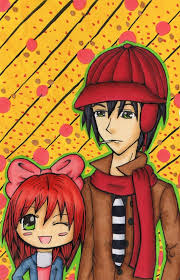 WHO SAID THIS?
“Almost every time somebody gives me a present, it ends up making me sad.”
HOLDEN
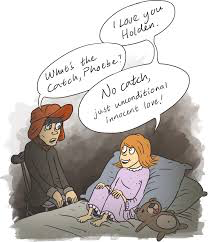 WHO SAID THIS?
“Life is a game, boy. Life is a game that one plays according to the rules.”
MR. SPENCER
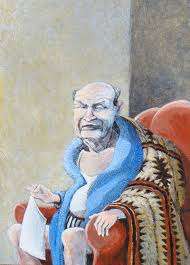 WHO SAID THIS?
“For crissake,…This is about a… baseball glove.”
STRADLATER
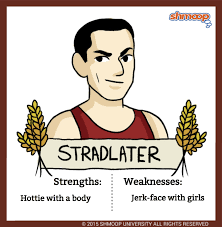 OTHER SECTIONS ON THE TEST:
VOCABULARY FROM THE GREEN SHEET
CHARACTER DESCRIPTIONS-MATCHING
LITERARY DEFINITIONS
SHORT ESSAY
For the Remainder of Class…
Study the vocabulary on the green sheet of paper. 
Work on essays.